Decision trees
David KauchakCS 158 – Spring 2022
Admin
Assignment 1 due tomorrow (Friday)

Assignment 2 out soon: start ASAP! (due next Sunday)
Can (and are encouraged to) work in pairs

Slack

Office hours M-Th, 2:30-3:30pm, starting today (zoom link in sakai)
Admin
Lecture notes posted (webpage)

Lecture recordings uploaded (box – see sakai for link)

Keep up with the reading

Videos before class

Class ends at 2:30 
Representing examples
examples
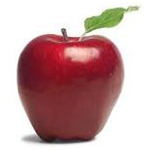 What is an example?
How is it represented?
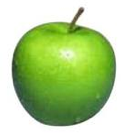 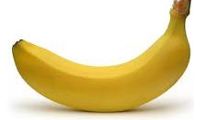 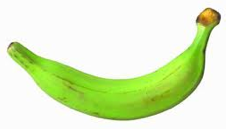 Features
examples
features
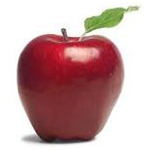 How our algorithms actually “view” the data

Features are the questions we can ask about the examples
f1, f2, f3, …, fn
f1, f2, f3, …, fn
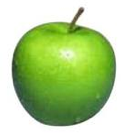 f1, f2, f3, …, fn
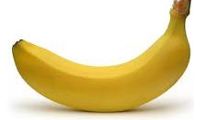 f1, f2, f3, …, fn
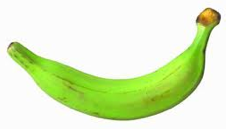 Features
examples
features
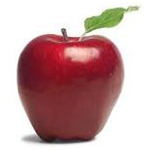 How our algorithms actually “view” the data

Features are the questions we can ask about the examples
red, round, leaf, 3oz, …
green, round, no leaf, 4oz, …
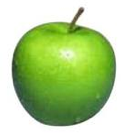 yellow, curved, no leaf, 8oz, …
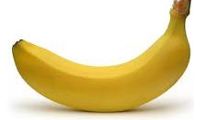 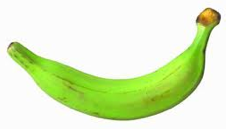 green, curved, no leaf, 7oz, …
Classification revisited
label
examples
red, round, leaf, 3oz, …
apple
learn
green, round, no leaf, 4oz, …
apple
model/
classifier
yellow, curved, no leaf, 8oz, …
banana
banana
green, curved, no leaf, 7oz, …
During learning/training/induction, learn a model of what distinguishes apples and bananas based on the features
Classification revisited
predict
Apple or banana?
model/
classifier
red, round, no leaf, 4oz, …
The model can then classify a new example based on the features
Classification revisited
predict
model/
classifier
Apple
red, round, no leaf, 4oz, …
Why?
The model can then classify a new example based on the features
Classification revisited
Training data
Test set
label
examples
red, round, leaf, 3oz, …
apple
?
green, round, no leaf, 4oz, …
apple
red, round, no leaf, 4oz, …
yellow, curved, no leaf, 4oz, …
banana
banana
green, curved, no leaf, 5oz, …
Classification revisited
Training data
Test set
label
examples
red, round, leaf, 3oz, …
apple
?
green, round, no leaf, 4oz, …
apple
red, round, no leaf, 4oz, …
yellow, curved, no leaf, 4oz, …
banana
Learning is about generalizing from the training data
banana
green, curved, no leaf, 5oz, …
What does this assume about the training and test set?
A sample data set
8 AM, Rainy, Yes, No?
10 AM, Rainy, No, No?
Can you describe a “model” that could be used to make decisions in general?
Decision trees
Leave At
Tree with internal nodes labeled by features

Branches are labeled by tests on that feature

Leaves labeled with classes
10 AM
9 AM
8 AM
Stall?
Accident?
No
Yes
Long
No
Yes
Short
Long
Short
Long
Decision trees
Leave At
Tree with internal nodes labeled by features

Branches are labeled by tests on that feature

Leaves labeled with classes
10 AM
9 AM
8 AM
Stall?
Accident?
No
Yes
Long
No
Yes
Short
Long
Short
Long
Leave = 8 AM
Weather = Rainy
Accident = Yes
Stall = No
Decision trees
Leave At
Tree with internal nodes labeled by features

Branches are labeled by tests on that feature

Leaves labeled with classes
10 AM
9 AM
8 AM
Stall?
Accident?
No
Yes
Long
No
Yes
Short
Long
Short
Long
Leave = 8 AM
Weather = Rainy
Accident = Yes
Stall = No
Decision trees
Leave At
Tree with internal nodes labeled by features

Branches are labeled by tests on that feature

Leaves labeled with classes
10 AM
9 AM
8 AM
Stall?
Accident?
No
Yes
Long
No
Yes
Short
Long
Short
Long
Leave = 10 AM
Weather = Rainy
Accident = No
Stall = No
Decision trees
Leave At
Tree with internal nodes labeled by features

Branches are labeled by tests on that feature

Leaves labeled with classes
10 AM
9 AM
8 AM
Stall?
Accident?
No
Yes
Long
No
Yes
Short
Long
Short
Long
Leave = 10 AM
Weather = Rainy
Accident = No
Stall = No
To ride or not to ride, that is the question…
Build a decision tree
Recursive approach
Base case: If all data belong to the same class, create a leaf node with that label

Otherwise:
calculate the “score” for each feature if we used it to split the data
pick the feature with the highest score, partition the data based on that data value and call recursively
Partitioning the data
Terrain
Trail
Road
?
Partitioning the data
Terrain
Trail
Road
?
Partitioning the data
Terrain
Trail
Road
YES: 4
NO: 1
Partitioning the data
Terrain
Trail
Road
YES: 4
NO: 1
?
Partitioning the data
Terrain
Trail
Road
YES: 4
NO: 1
YES: 2
NO: 3
Partitioning the data
Terrain
Trail
Road
YES: 4
NO: 1
YES: 2
NO: 3
Unicycle
Normal
Mountain
?
?
Partitioning the data
Terrain
Trail
Road
YES: 4
NO: 1
YES: 2
NO: 3
Unicycle
Normal
Mountain
YES: 4
NO: 0
YES: 2
NO: 4
Partitioning the data
Terrain
Trail
Road
YES: 4
NO: 1
YES: 2
NO: 3
Unicycle
Normal
Mountain
YES: 4
NO: 0
YES: 2
NO: 4
Weather
Sunny
Rainy
Snowy
YES: 2
NO: 1
YES: 2
NO: 2
YES: 2
NO: 1
Partitioning the data
Terrain
Trail
Road
YES: 4
NO: 1
YES: 2
NO: 3
Unicycle
calculate the “score” for each feature if we used it to split the data
Normal
Mountain
YES: 4
NO: 0
YES: 2
NO: 4
What score should we use?
If we just stopped here, which tree would be best?  How could we make these into decision trees?
Weather
Sunny
Rainy
Snowy
YES: 2
NO: 1
YES: 2
NO: 2
YES: 2
NO: 1
Decision trees
Terrain
Trail
Road
YES: 4
NO: 1
YES: 2
NO: 3
Unicycle
Normal
Mountain
How could we make these into decision trees?
YES: 4
NO: 0
YES: 2
NO: 4
Weather
Sunny
Rainy
Snowy
YES: 2
NO: 1
YES: 2
NO: 2
YES: 2
NO: 1
Decision trees
Terrain
Trail
Road
YES: 4
NO: 1
YES: 2
NO: 3
Unicycle
Normal
Mountain
YES: 4
NO: 0
YES: 2
NO: 4
Weather
Sunny
Rainy
Snowy
YES: 2
NO: 1
YES: 2
NO: 2
YES: 2
NO: 1
Decision trees
Terrain
Trail
Road
YES: 4
NO: 1
YES: 2
NO: 3
Unicycle
Normal
Mountain
Training error: the average error over the training set
YES: 4
NO: 0
YES: 2
NO: 4
For classification, the most common “error” is the number of mistakes
Weather
Sunny
Rainy
Snowy
Training error for each of these?
YES: 2
NO: 1
YES: 2
NO: 2
YES: 2
NO: 1
Decision trees
Terrain
Trail
Road
YES: 4
NO: 1
YES: 2
NO: 3
Unicycle
3/10
2/10
4/10
Normal
Mountain
YES: 4
NO: 0
YES: 2
NO: 4
Weather
Training error: the average error over the training set
Sunny
Rainy
Snowy
YES: 2
NO: 1
YES: 2
NO: 2
YES: 2
NO: 1
Training error vs. accuracy
Terrain
Trail
Road
YES: 4
NO: 1
YES: 2
NO: 3
Unicycle
Training 
error:
3/10
2/10
4/10
Normal
Mountain
Training 
accuracy:
7/10
8/10
6/10
YES: 4
NO: 0
YES: 2
NO: 4
Weather
training error = 1-accuracy    (and vice versa)
Sunny
Rainy
Snowy
Training error: the average error over the training set
YES: 2
NO: 1
YES: 2
NO: 2
YES: 2
NO: 1
Training accuracy: the average proportion correct over the training set
Recurse
Unicycle
Normal
Mountain
YES: 4
NO: 0
YES: 2
NO: 4
Recurse
Unicycle
Normal
Mountain
YES: 4
NO: 0
YES: 2
NO: 4
Recurse
Unicycle
Normal
Mountain
What should we do?
YES: 4
NO: 0
Recurse
Unicycle
Normal
Mountain
No need to examine other features since all examples have the same label.
YES: 4
NO: 0
Recurse
Unicycle
Normal
Mountain
YES: 4
NO: 0
YES: 2
NO: 4
Recurse
Still two features left we can split on
Unicycle
Normal
Mountain
YES: 4
NO: 0
YES: 2
NO: 4
Recurse
Terrain
Trail
Road
Unicycle
Normal
Mountain
YES: 4
NO: 0
YES: 2
NO: 4
Recurse
Terrain
Trail
Road
YES: 2
NO: 1
YES: 0
NO: 3
Unicycle
Normal
Mountain
YES: 4
NO: 0
YES: 2
NO: 4
Recurse
Terrain
Trail
Road
YES: 2
NO: 1
YES: 0
NO: 3
Unicycle
Normal
Mountain
Weather
Sunny
Rainy
YES: 4
NO: 0
YES: 2
NO: 4
Snowy
YES: 1
NO: 1
YES: 0
NO: 2
YES: 1
NO: 1
Recurse
Terrain
Trail
Road
YES: 2
NO: 1
YES: 0
NO: 3
1/6
Unicycle
Normal
Mountain
Weather
Sunny
Rainy
YES: 4
NO: 0
YES: 2
NO: 4
Snowy
YES: 1
NO: 1
YES: 0
NO: 2
YES: 1
NO: 1
2/6
Which should we pick?
Recurse
Unicycle
Normal
Mountain
Terrain
YES: 4
NO: 0
Trail
Road
YES: 2
NO: 1
YES: 0
NO: 3
Recurse
Unicycle
Normal
Mountain
Terrain
YES: 4
NO: 0
Trail
Road
Weather
YES: 0
NO: 3
Sunny
Rainy
Snowy
YES: 1
NO: 1
YES: 0
NO: 1
YES: 1
NO: 0
Recurse
Unicycle
Normal
Mountain
Terrain
YES: 4
NO: 0
Trail
Road
Weather
YES: 0
NO: 3
Sunny
Rainy
Snowy
YES: 1
NO: 0
YES: 0
NO: 1
YES: 1
NO: 0
Are we always guaranteed to get a training error of 0?
Training error?
Problematic data
When can this happen?
[Speaker Notes: Error/noise in the data
Missing discriminating preference, e.g. maybe we also need to know whether the person has a good jacket or not.]
Recursive approach
Base case: If all data belong to the same class, create a leaf node with that label OR all the data has the same feature values
Do we always want to go all the way to the bottom?
What would the tree look like for…
What would the tree look like for…
Unicycle
Normal
Mountain
Terrain
YES
Trail
Road
NO
Weather
Sunny
Rainy
Snowy
NO
YES
NO
Is that what you would do?
[Speaker Notes: - an aside, how did we decide to pick the label for normal->road->rainy?  There were no examples in the training data set.]
What would the tree look like for…
Unicycle
Normal
Mountain
Terrain
YES
Trail
Road
NO
Weather
Sunny
Rainy
Snowy
NO
YES
NO
Maybe…
Unicycle
Normal
Mountain
YES
NO
What would the tree look like for…
Unicycle
Normal
Mountain
Terrain
YES
Trail
Road
NO
Weather
Sunny
Rainy
Snowy
NO
YES
NO
An aside: how did we decide to pick the label for normal→road→rainy?
[Speaker Notes: - an aside, how did we decide to pick the label for normal->road->rainy?  There were no examples in the training data set.]
What would the tree look like for…
Overfitting
Unicycle
Normal
Mountain
YES
NO
Overfitting occurs when we bias our model too much towards the training data

Our goal is to learn a general model that will work on the training data as well as other data (i.e., test data)
Overfitting
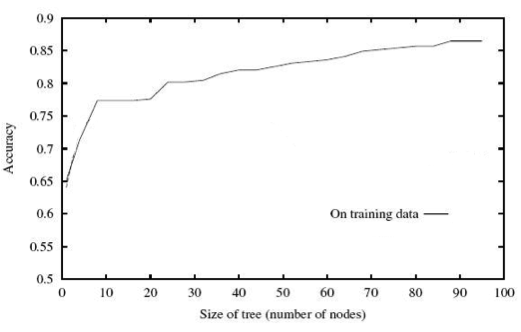 Our decision tree learning procedure always decreases training error
Is that what we want?
Test set error!
Machine learning is about predicting the future based on the past.
					-- Hal Daume III
past
future
predict
learn
Training
Data
Testing
Data
model/
predictor
model/
predictor
Overfitting
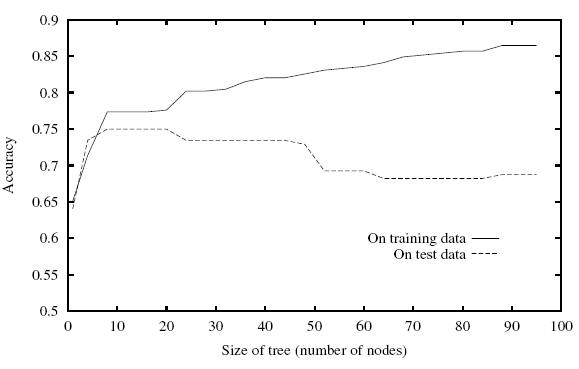 Even though the training error is decreasing, the testing error can go up!
Overfitting
Unicycle
Normal
Mountain
Terrain
YES
Trail
Road
NO
Weather
Sunny
Rainy
Snowy
NO
YES
NO
How do we prevent overfitting?
Preventing overfitting
Base case: 
If all data belong to the same class, create a leaf node with that label 
OR all the data has the same feature values 
OR We’ve reached a particular depth in the tree
?
One idea: stop building the tree early
Preventing overfitting
Base case: 
If all data belong to the same class, create a leaf node with that label 
OR all the data has the same feature values 
OR We’ve reached a particular depth in the tree
We only have a certain number/fraction of examples remaining
We’ve reached a particular training error
Use development data (more on this later)
…
Preventing overfitting: pruning
Pruning: after the tree is built, go back and “prune” the tree, i.e. remove some lower parts of the tree

Similar to stopping early, but done after the entire tree is built
Unicycle
Normal
Mountain
Terrain
YES
Trail
Road
NO
Weather
Sunny
Rainy
Snowy
NO
YES
NO
Preventing overfitting: pruning
Unicycle
Normal
Mountain
Terrain
YES
Trail
Road
NO
Weather
Sunny
Rainy
Snowy
NO
YES
NO
Build the full tree
Preventing overfitting: pruning
Unicycle
Normal
Mountain
Terrain
YES
Unicycle
Trail
Road
Normal
Mountain
NO
Weather
YES
NO
Sunny
Rainy
Snowy
NO
YES
NO
Prune back leaves that are too specific
Build the full tree
Preventing overfitting: pruning
Unicycle
Normal
Mountain
Terrain
YES
Unicycle
Trail
Road
Normal
Mountain
NO
Weather
YES
NO
Sunny
Rainy
Snowy
NO
YES
NO
Pruning criterion?
[Speaker Notes: - many of the same things we used to “pre-prune”, i.e. stop building early]
Handling non-binary attributes
What do we do with features that have multiple values? Real-values?
Features with multiple values
Rainy?
not Rainy
Rainy
Weather
Snowy?
NO
Sunny
Rainy
Snowy
Snowy
Sunny
NO
YES
NO
YES
NO
Treat as an n-ary split
Treat as multiple binary splits
Real-valued features
Use any comparison test (>, <, ≤, ≥) to split the data into two parts

Select a range filter, i.e. min < value < max
Fare
Fare < $20
0-10
No
Yes
>50
20-50
10-20
Other splitting criterion
Otherwise:
calculate the “score” for each feature if we used it to split the data
pick the feature with the highest score, partition the data based on that data value and call recursively
We used training error for the score.  Any other ideas?
Other splitting criterion
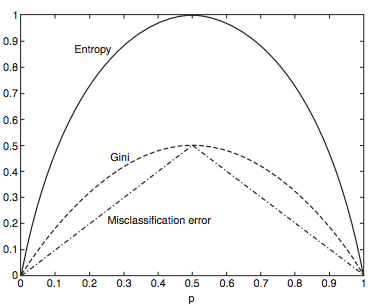 - Entropy: how much uncertainty there is in the distribution over labels after the split
- Gini: sum of the square of the label proportions after split
- Training error = misclassification error
[Speaker Notes: All tend to perform roughly the same, so we often won’t worry too much about this]
Decision trees
Good?   Bad?
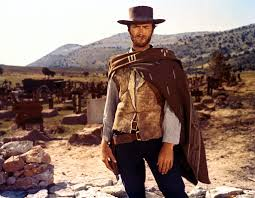 Decision trees: the good
Very intuitive and easy to interpret

Fast to run and fairly easy to implement (Assignment 2 )

Historically, perform fairly well (especially with a few more tricks we’ll see later on)

No prior assumptions about the data
Decision trees: the bad
Be careful with features with lots of values if you’re not doing binary splits
Which feature would be at the top here?
[Speaker Notes: - this is also why many decision tree learning algorithms always use binary splits]
Decision trees: the bad
Can be problematic (slow, bad performance) with large numbers of features

Can’t learn some very simple data sets (e.g. some types of linearly separable data)

Pruning/tuning can be tricky to get right
Final DT algorithm
DT_train(data):
Base cases:
If all data belong to the same class, pick that label
If all the data have the same feature values, pick majority label
If we’re out of features to examine, pick majority label
If the we don’t have any data left, pick majority label of parent
If some other stopping criteria exists to avoid overfitting, pick majority label

Otherwise (i.e. if none of the base cases apply):
calculate the “score” for each feature if we used it to split the data
pick the feature with the highest score, partition the data based on that data, e.g. data_left and data_right
Recurse, i.e. DT_train(data_left) and DT_train(data_right)
Make tree with feature as the splitting criterion with the decision trees returned from the recursive calls as the children